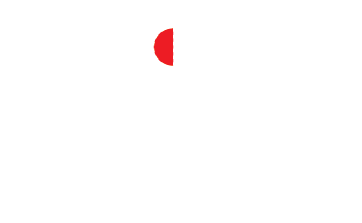 BİLGİSAYAR MÜHENDİSLİĞİ
Sunum Konusu / Sunumu Yapan
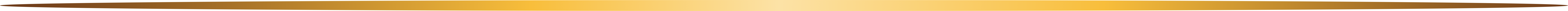 www.atilim.edu.tr
PARTNER 
LOGO
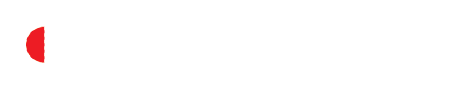 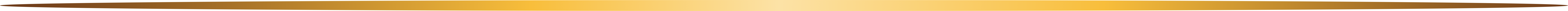 BİLGİSAYAR MÜHENDİSLİĞİ
Sunum Konusu / Sunumu Yapan
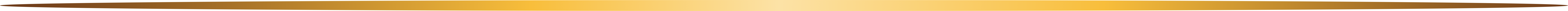 www.atilim.edu.tr
BİLGİSAYARMÜHENDİSLİĞİ
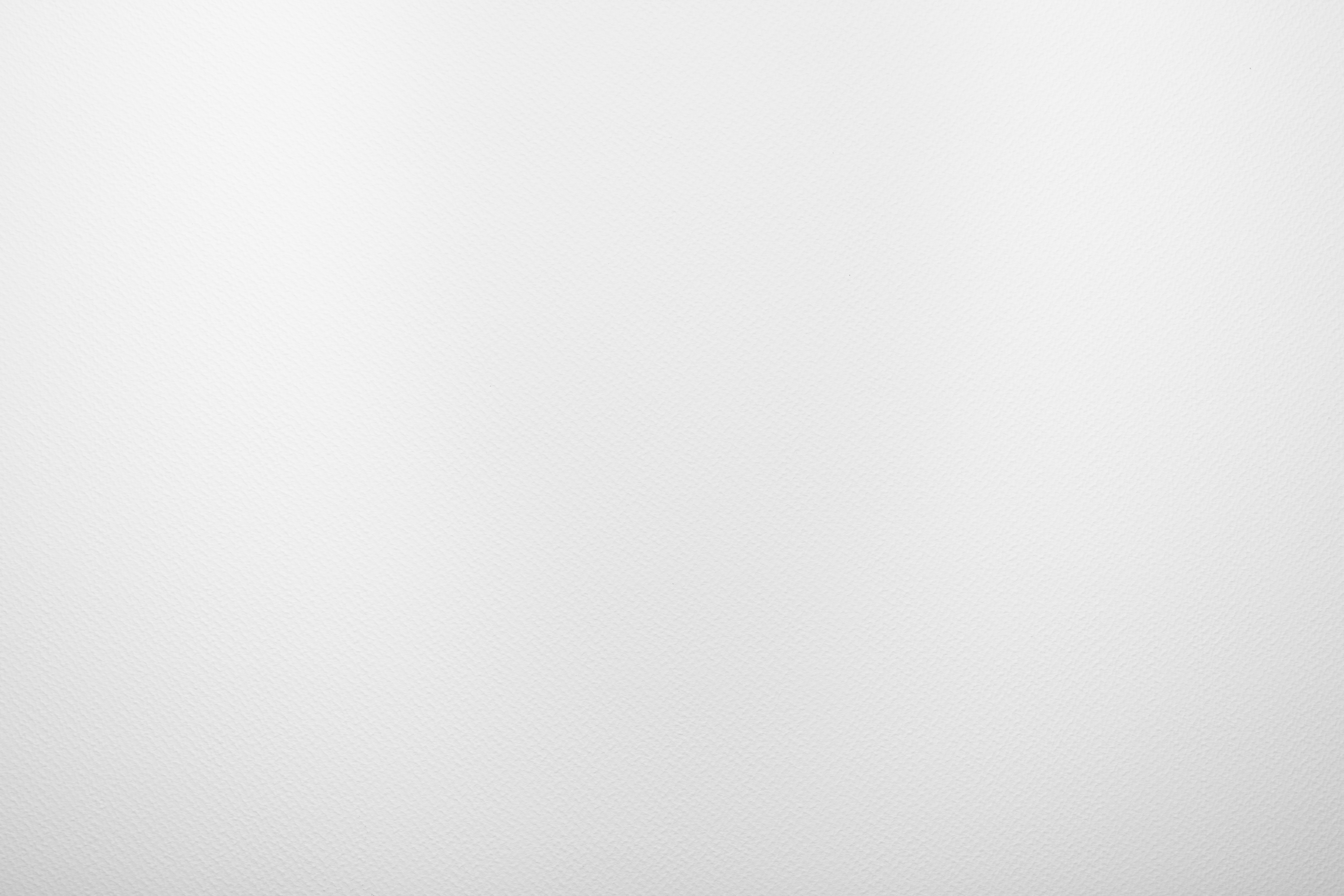 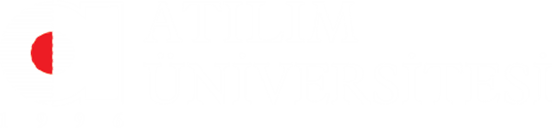 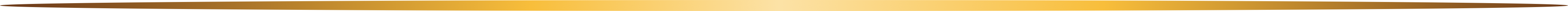 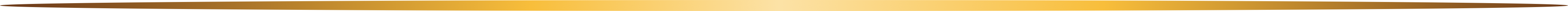 BİLGİSAYARMÜHENDİSLİĞİ
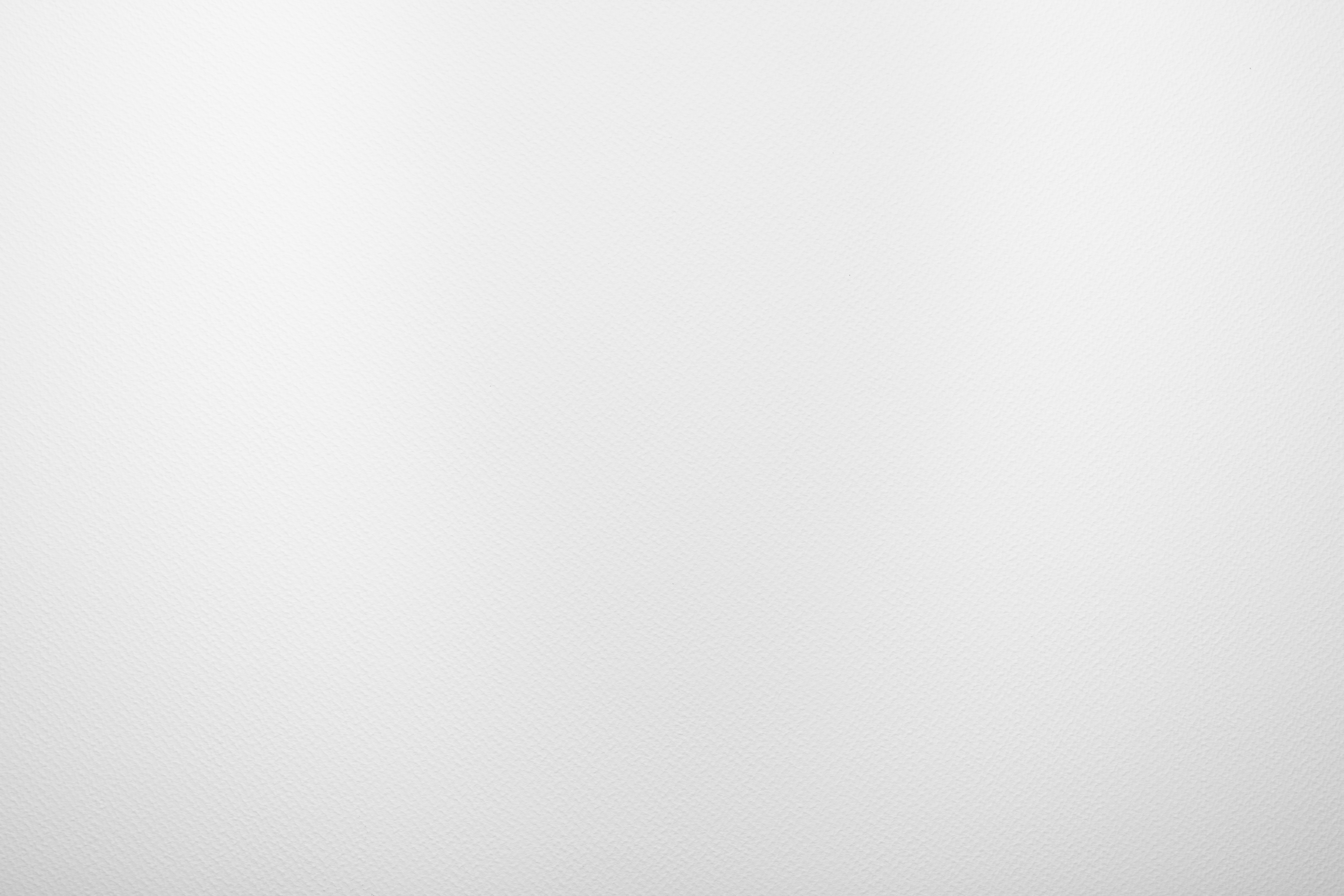 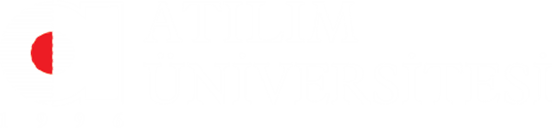 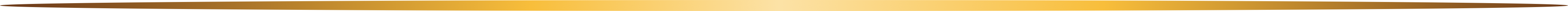 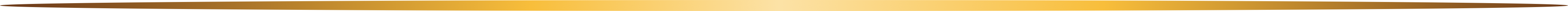